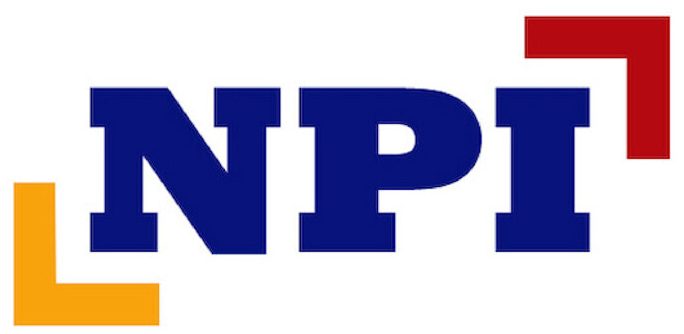 Nepal Policy Institute
About me 

Dinesh Thapa, Fellow, NPI, 
Based in France

Roles and Responsibilities : 
Young Research Award competition
Strategic Partnerships 
Contribution on knowledge products 
In charge of Youth program
Nepal Policy Institute
Who we are: 

Nepal Policy Institute (NPI) is an independent, non-profit think tank registered in Nepal and the Netherlands

Operates as a diaspora-powered hub focused on public policy, sustainable development, and economic development of Nepal

NPI connects 1,500+ Nepali scholars, researchers, and practitioners from 51 countries 

Trusted policy advisor to the Government of Nepal and private sector, contributing to policy dialogues, research, and analytical support
Nepal Policy Institute
Activities:

Flagship leadership program launched in partnership with Kathmandu University School of Management (KUSOM),Policy lab  in 2024

Trains government officials in policy design, implementation, and evaluation 

Young Research Award competition 

Leads evidence-based advocacy for equal voting rights for overseas Nepali migrant workers

Engages in high-level political dialogues to ensure migrant worker representation in Nepal’s democratic processes
Nepal Policy Institute
Challenges?FundingLegitimacy  Capacity Building Potential Collaborations ? Lets Keep in touch!